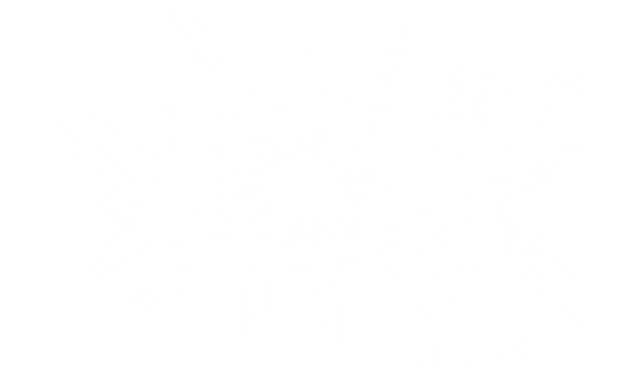 Programa
Seminario:
“Sumando Miradas”
Desafíos Actuales de Intervención en ESCNNA
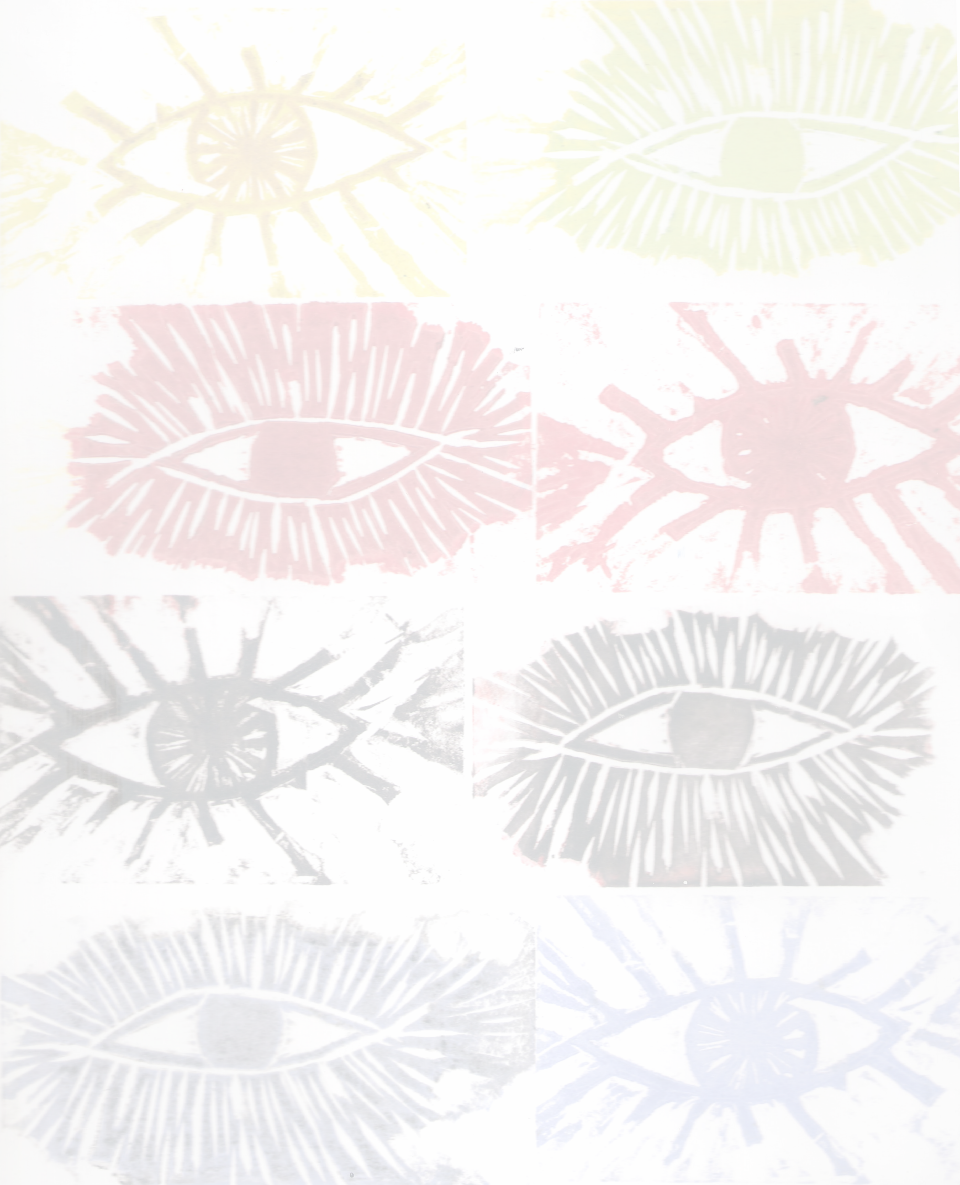 Mesa de ESCNNA:
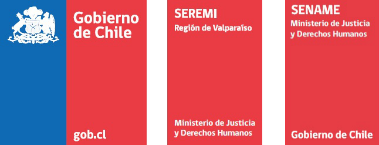 Colaboran:
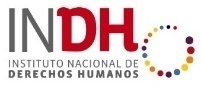 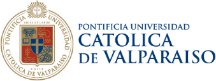 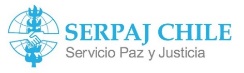 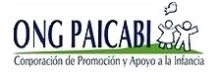